Школа была официально зарегистрирована в октябре 2003 года.
Учредителем школы является Серафимо-Дивеевский 
Свято-Троицкий женский монастырь.
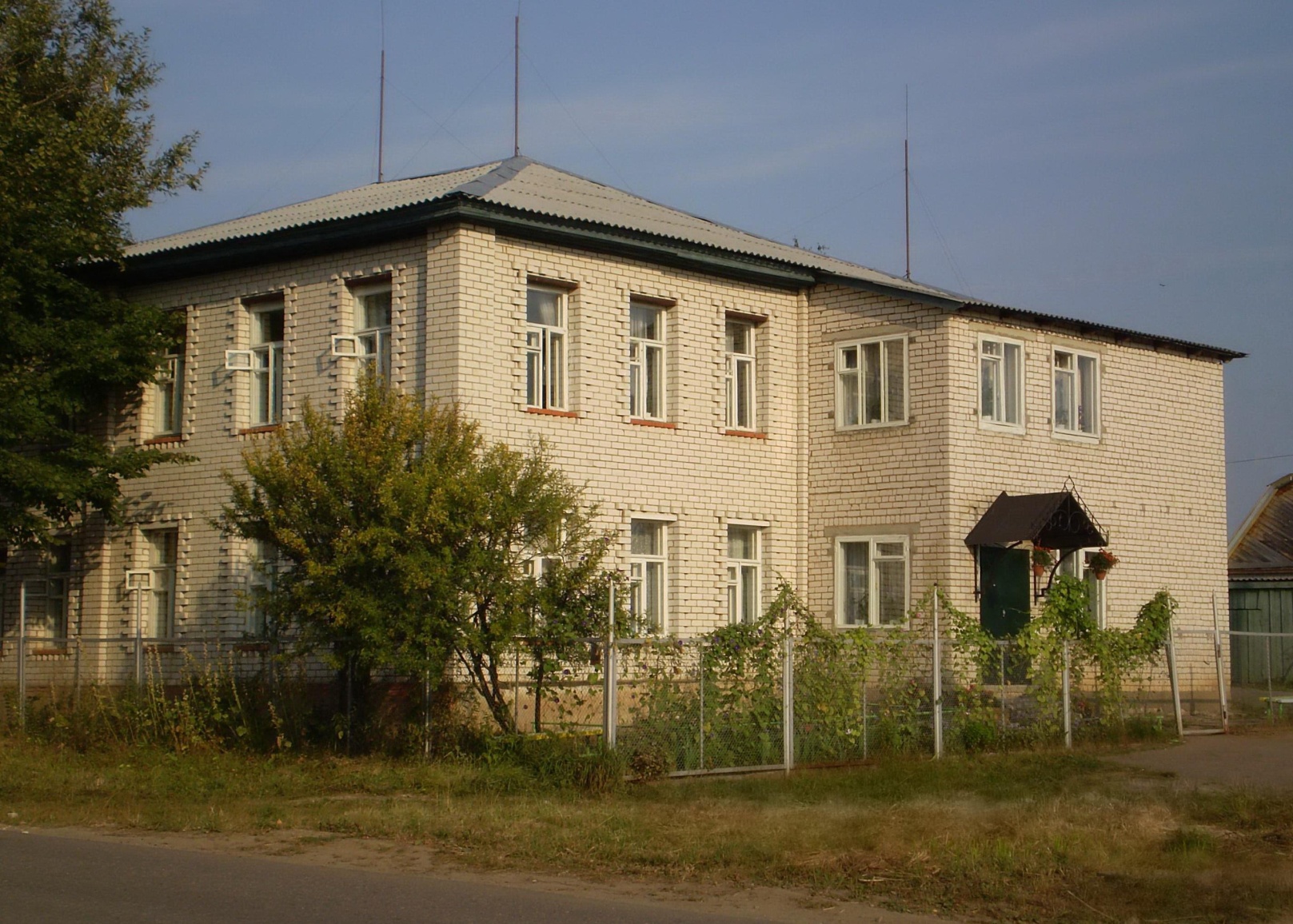 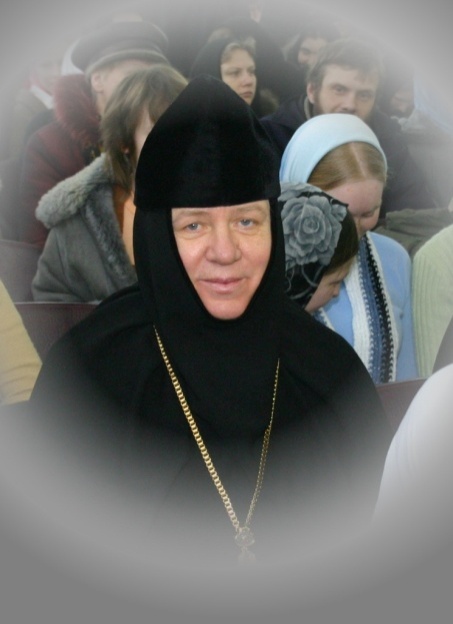 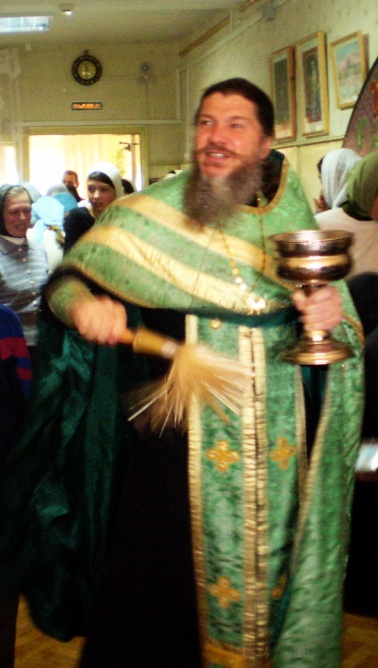 Попечитель школы 
Игумения Сергия
Духовник школы о. Игорь
Учащиеся школы активно помогают сестрам монастыря.
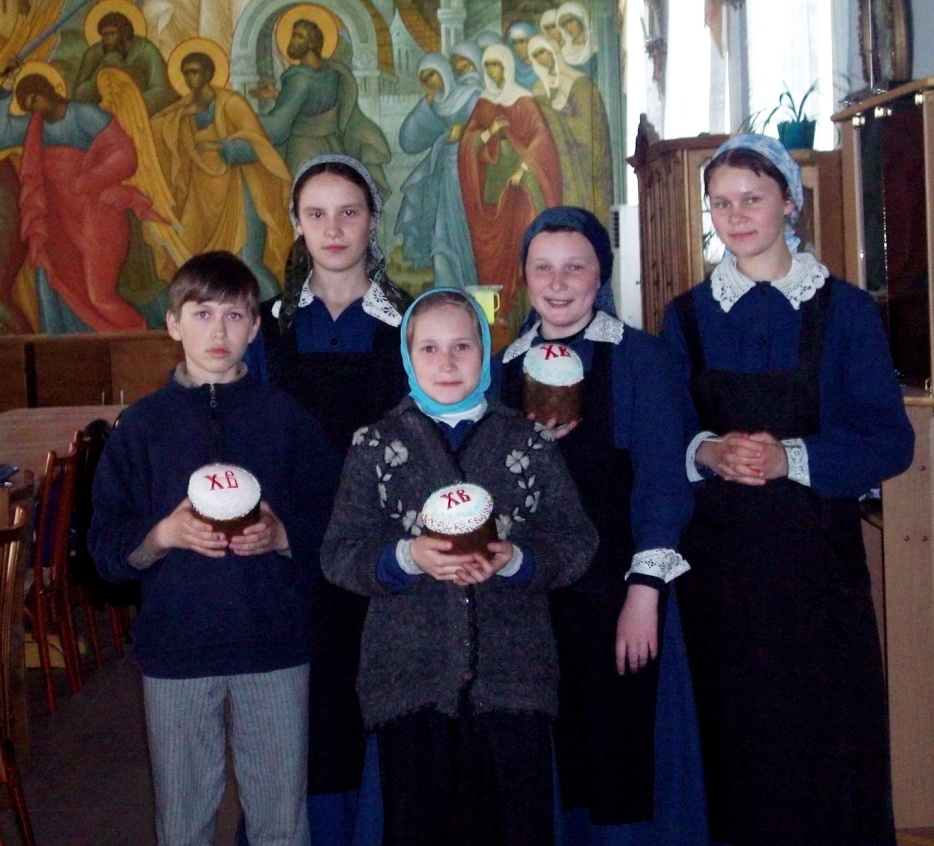 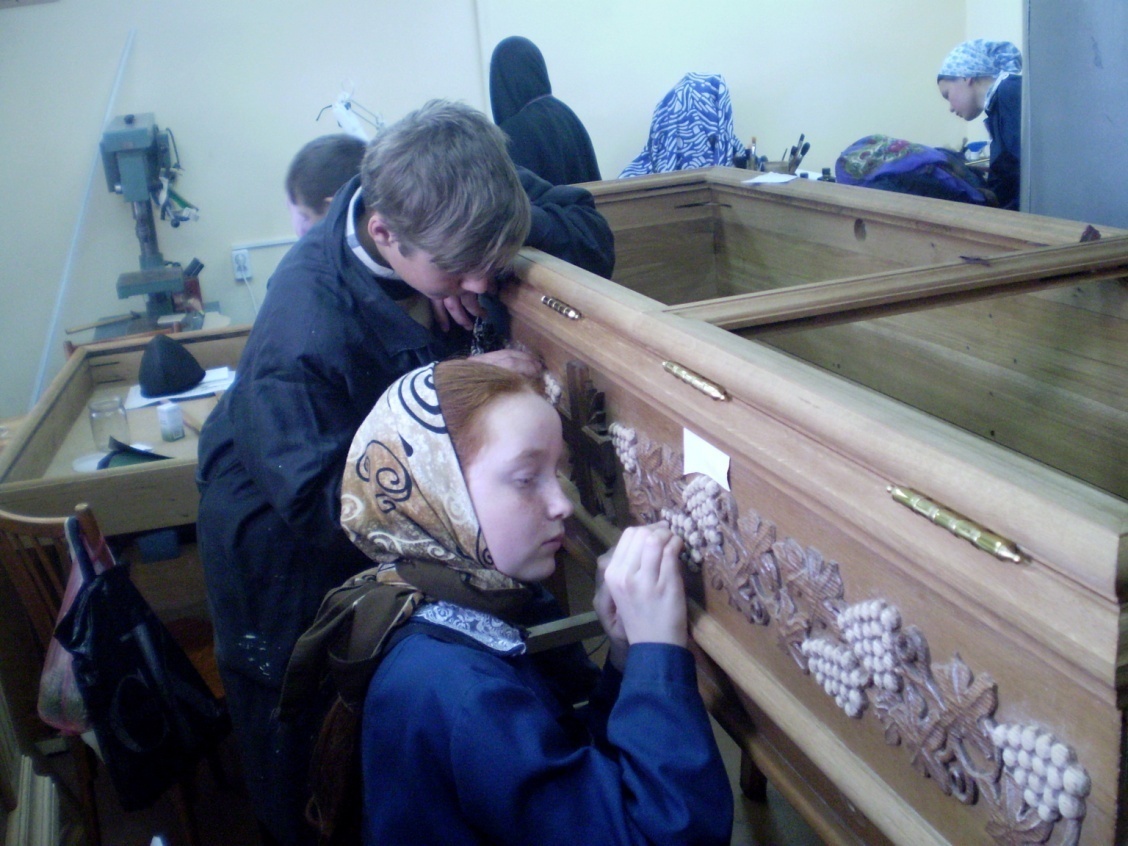 Расписывание куличей к Пасхе.
Шлифовка раки для мощей 
преподобноисповедницы Матроны
В 2008г  наша школа участвовала в  региональном конкурсе «Семейный очаг». Кузьмина Н.Л. разработала проект «Семья и здоровье», который явился победителем конкурса. В рамках этого проекта была составлена программа здорового образа жизни.  Проведены различные мероприятия.
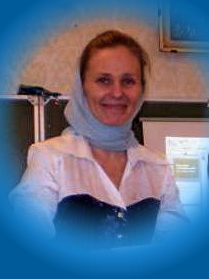 Кузьмина Н.Л. –
 руководитель 
проекта 
«Семья и здоровье»
Учащиеся школы принимают участие в районных конкурсах.
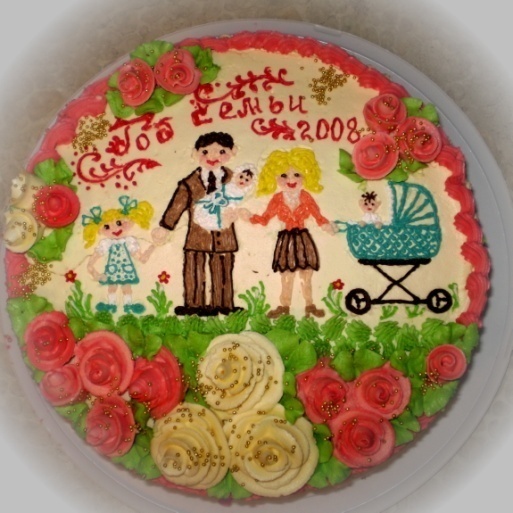 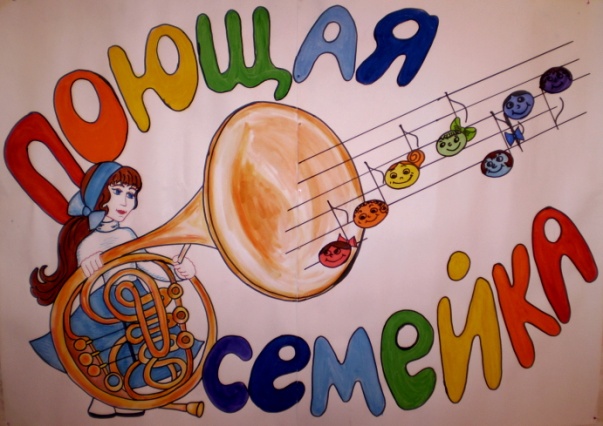 Сладкий приз команды «Поющая семейка» 
за II место в районном КВНе.
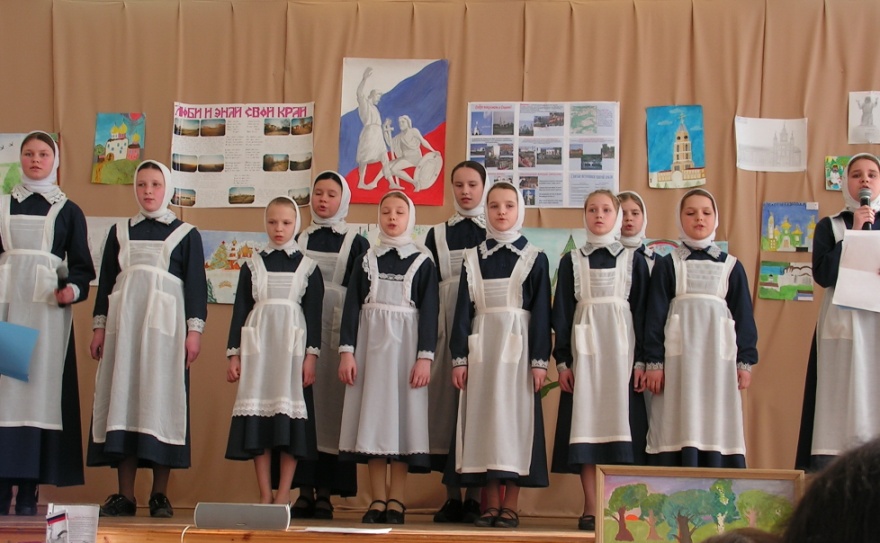 II место в районном конкурсе  «Люби и знай родной край»
В школе организуются паломнические поездки по святым местам.
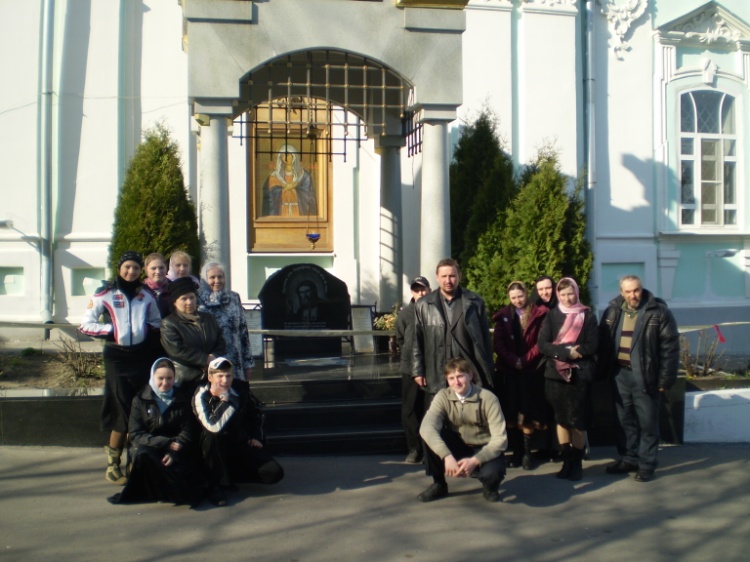 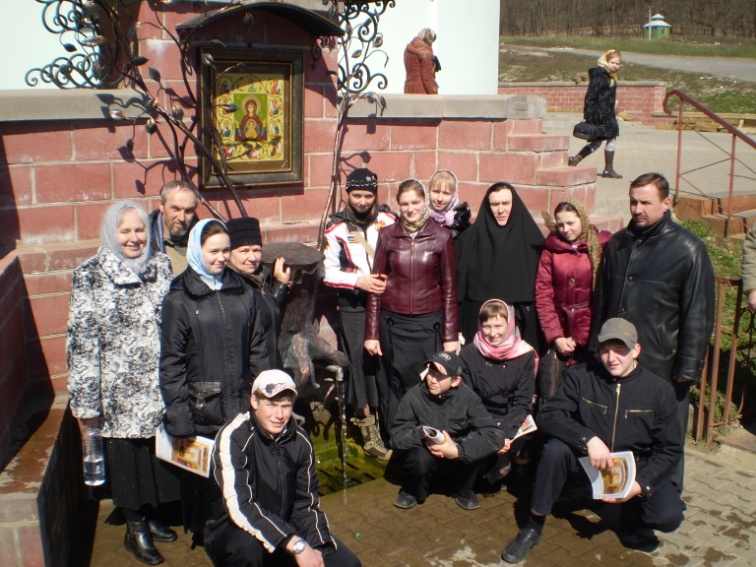 Курско-
коренная 
пустынь.
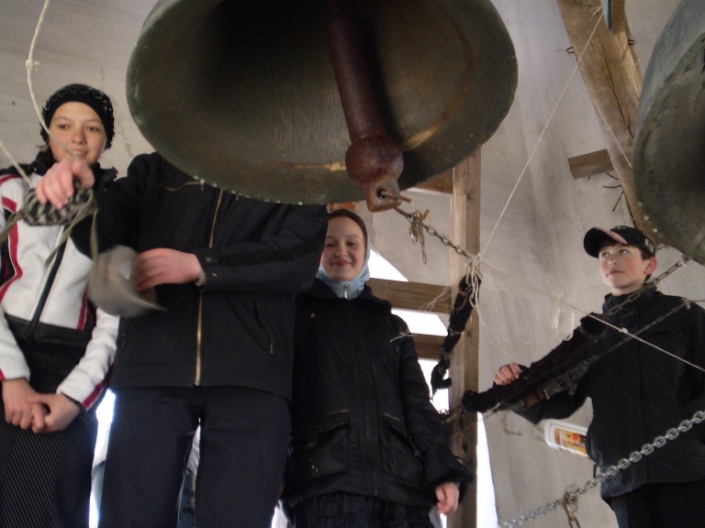 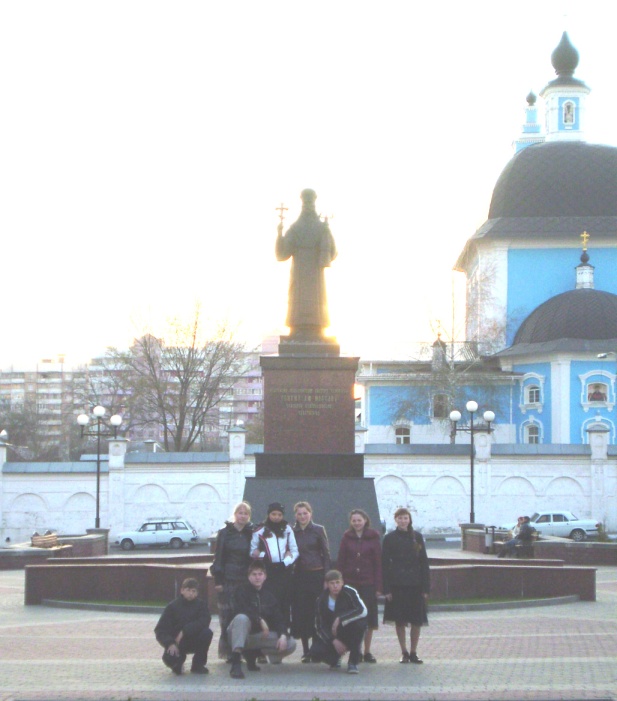 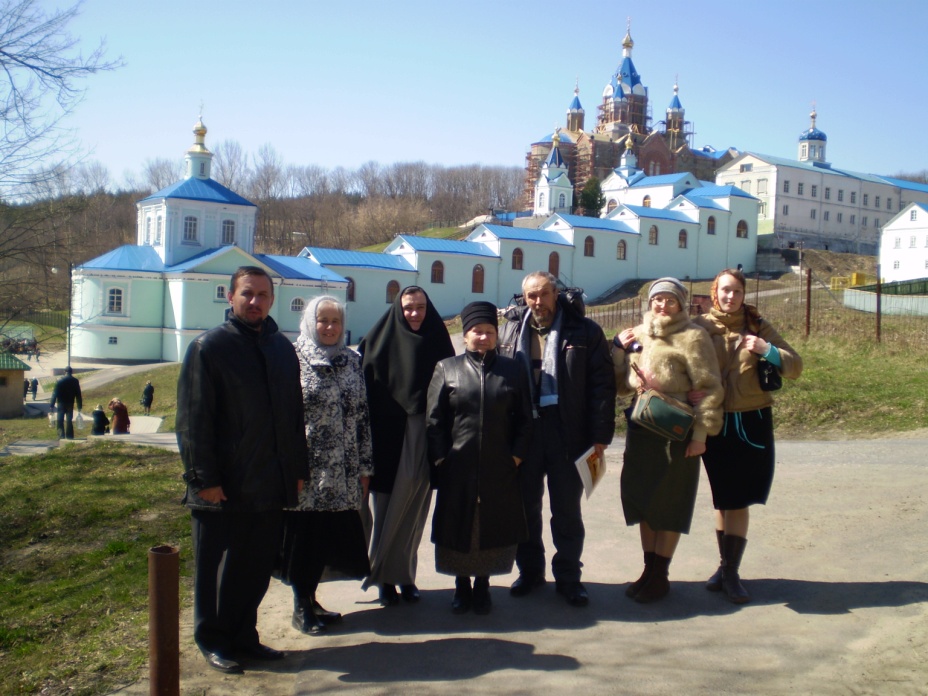 Памятник
 Иосафу 
Белгородскому.
Стали традиционными зарница «Родители и я – дружная семья», туристические однодневные и многодневные походы, бессменным и неутомимым организатором которых является учитель физкультуры и краеведения Парубец Анатолий Степанович.
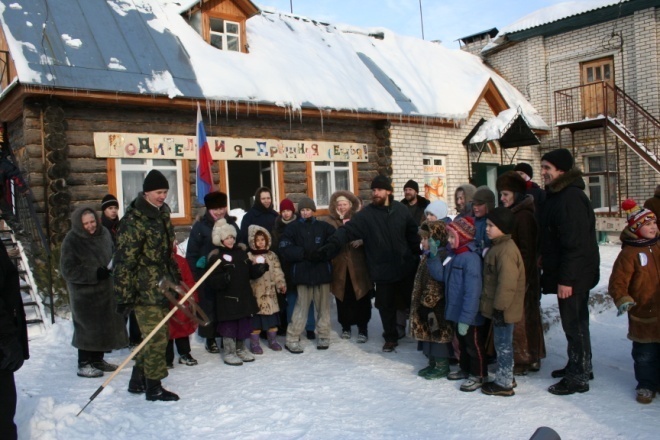 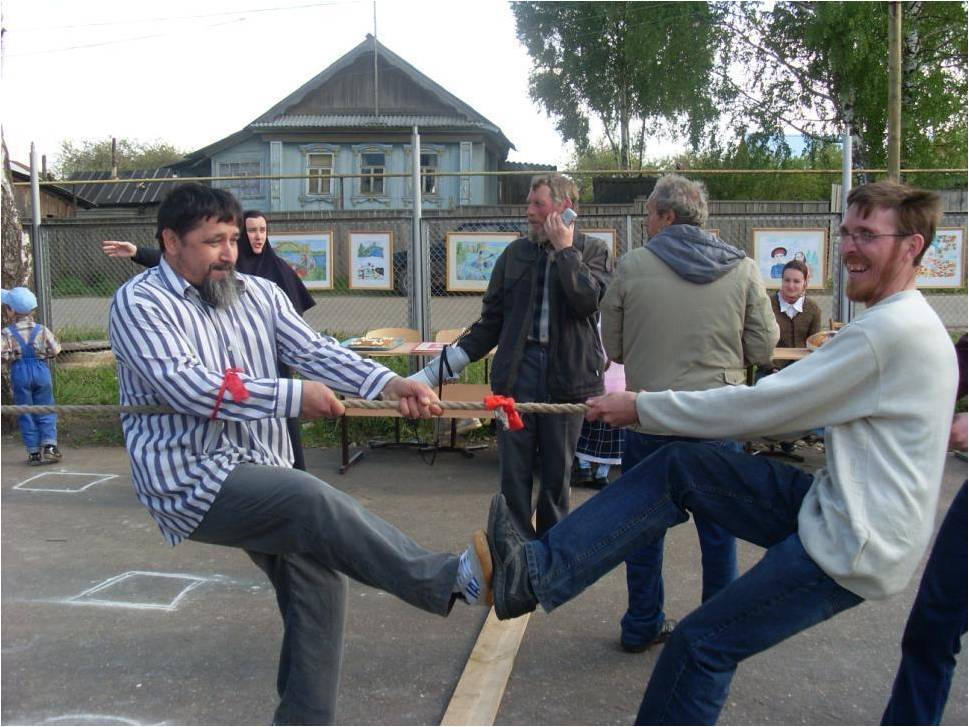 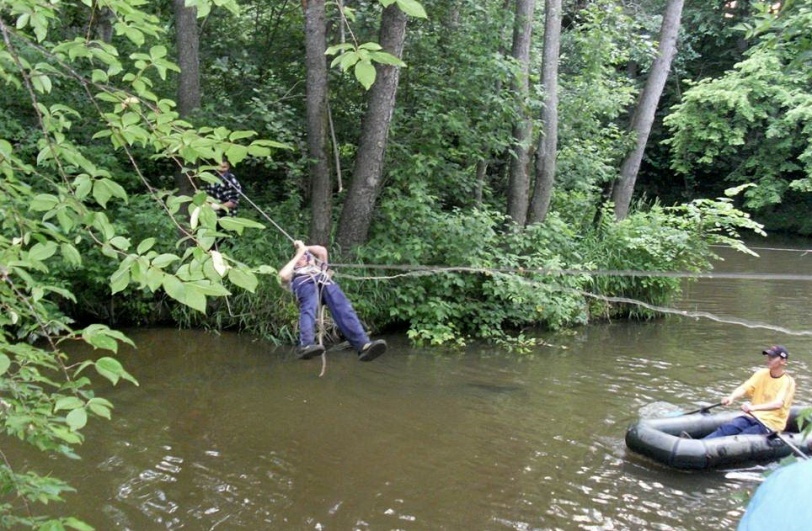 В течении учебного года учащиеся помогают ветеранам Великой Отечественной войны по хозяйству, поздравляют с праздниками.
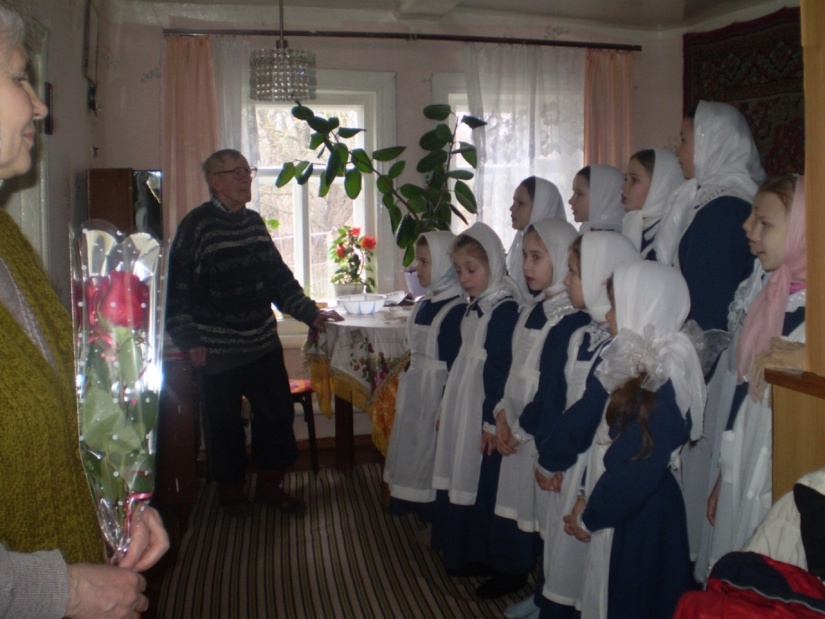 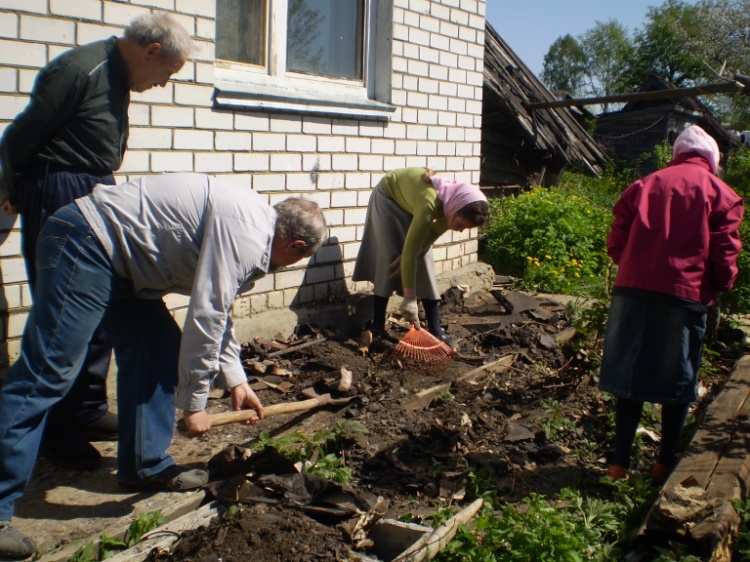 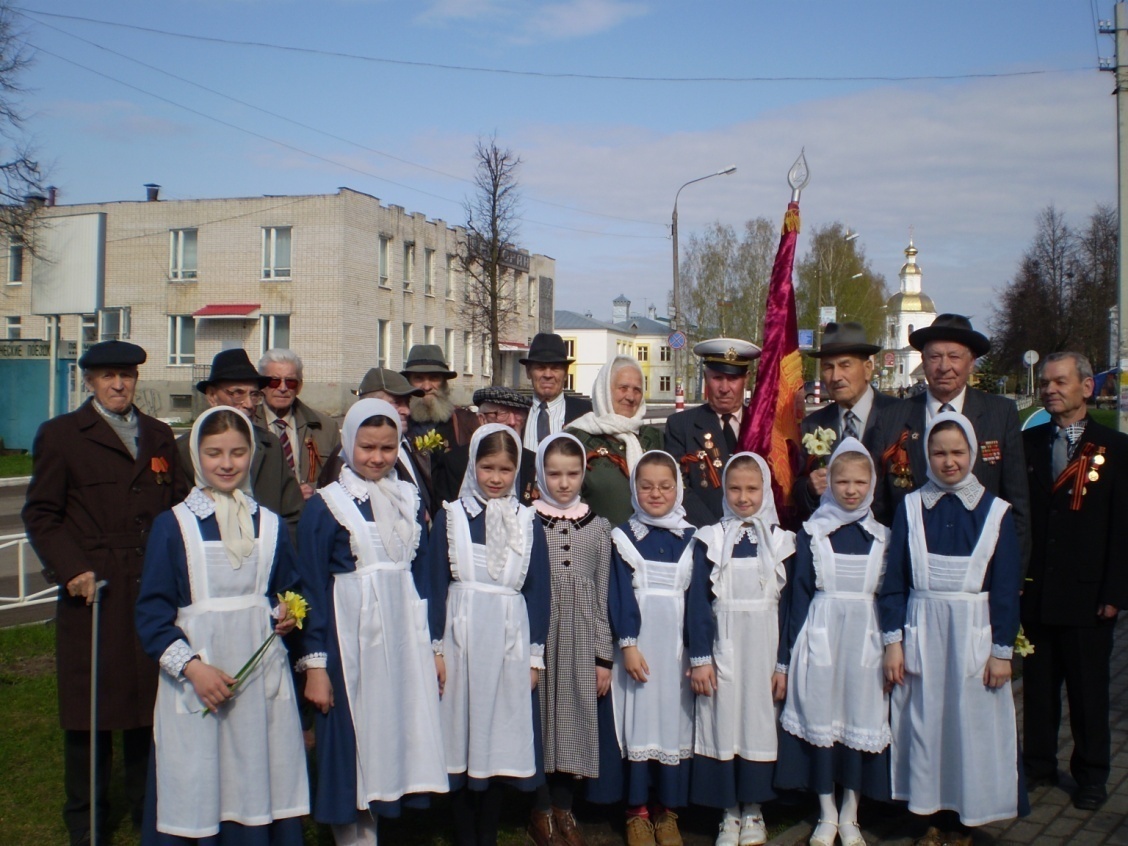 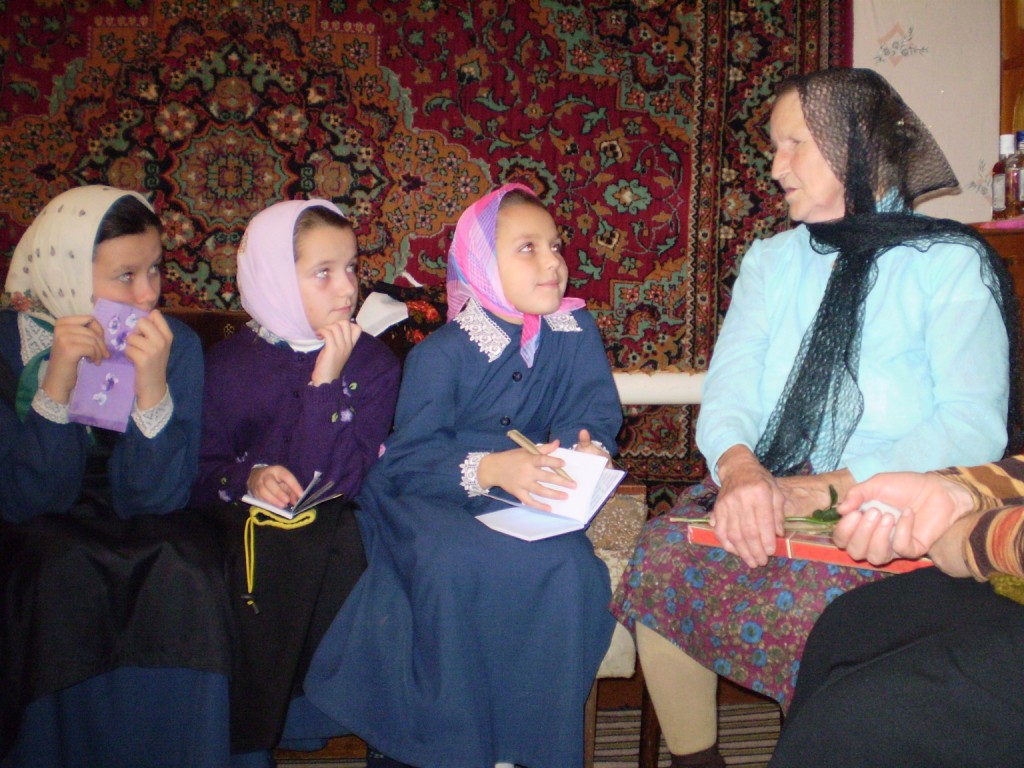 С большим удовольствием самые младшие ученицы посещают   пожарную часть. Дети ответственно подходят к подготовке поздравлений к Дню пожарных. Каждый год наши учащиеся посещают детские сады, Дом милосердия, поздравляют с Пасхой.
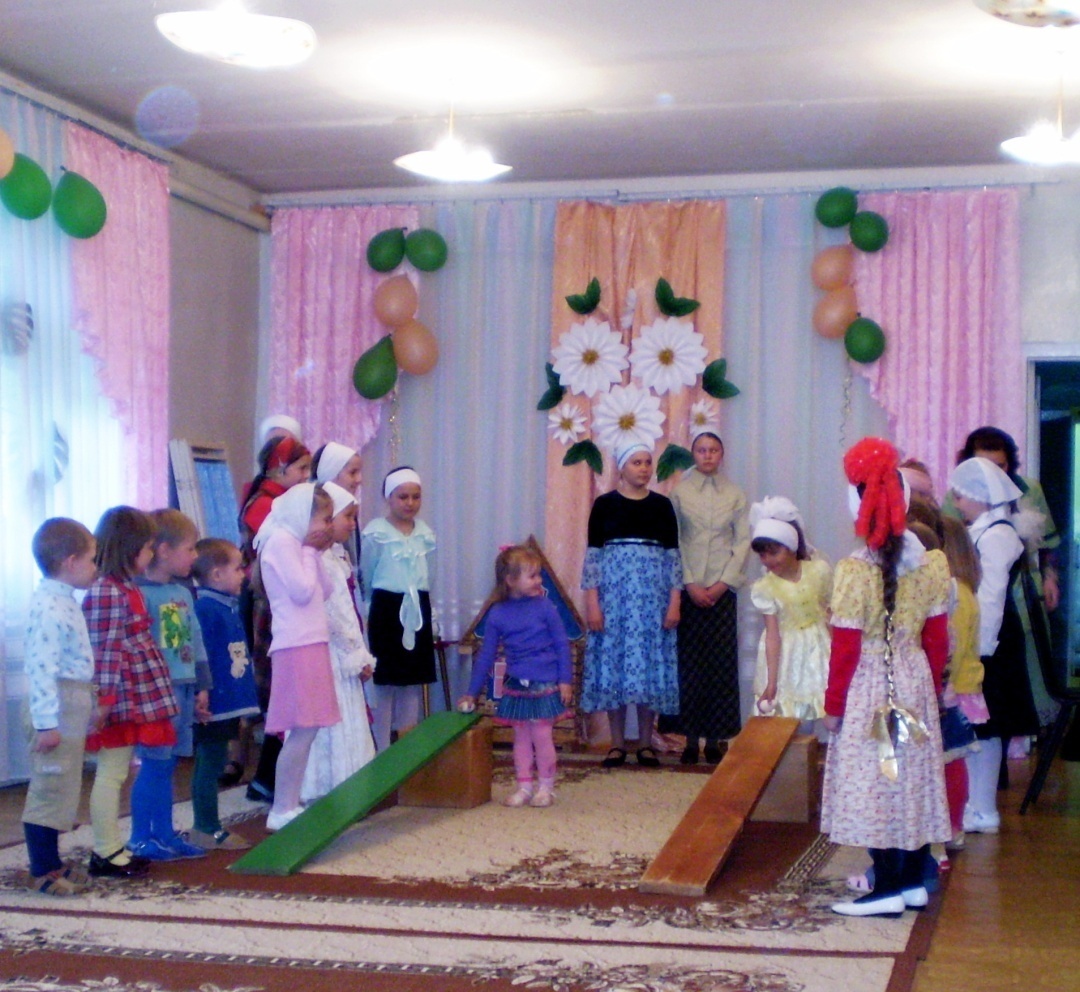 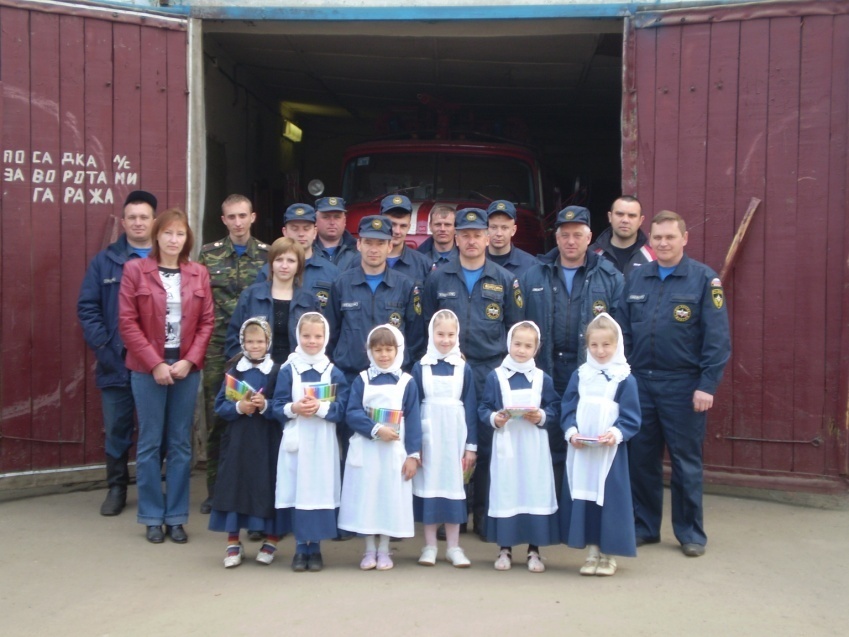 Особое внимание в школе уделяется патриотическому воспитанию. Проводятся мероприятия и организуются поездки.
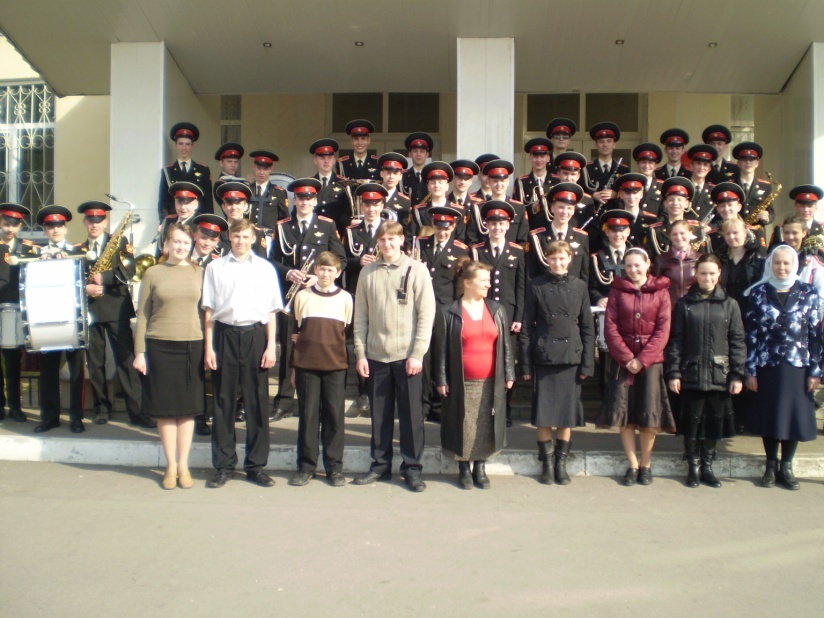 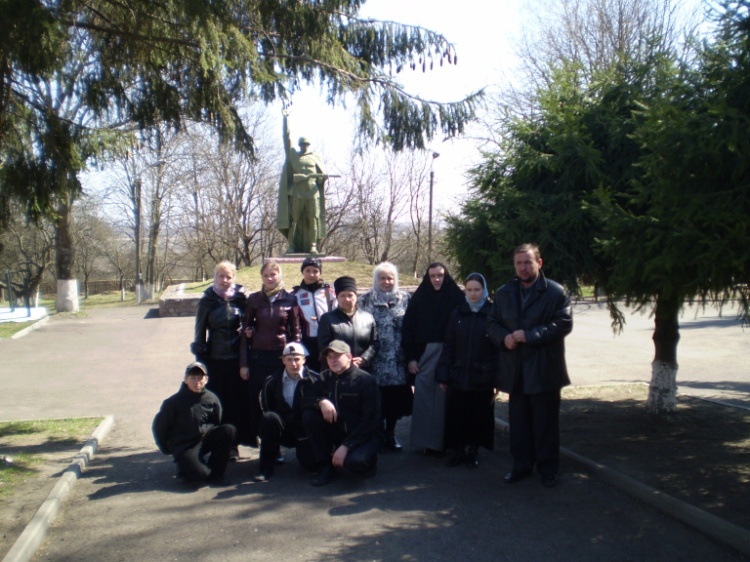 Москва. 
Военно-
музыкальное
 училище.
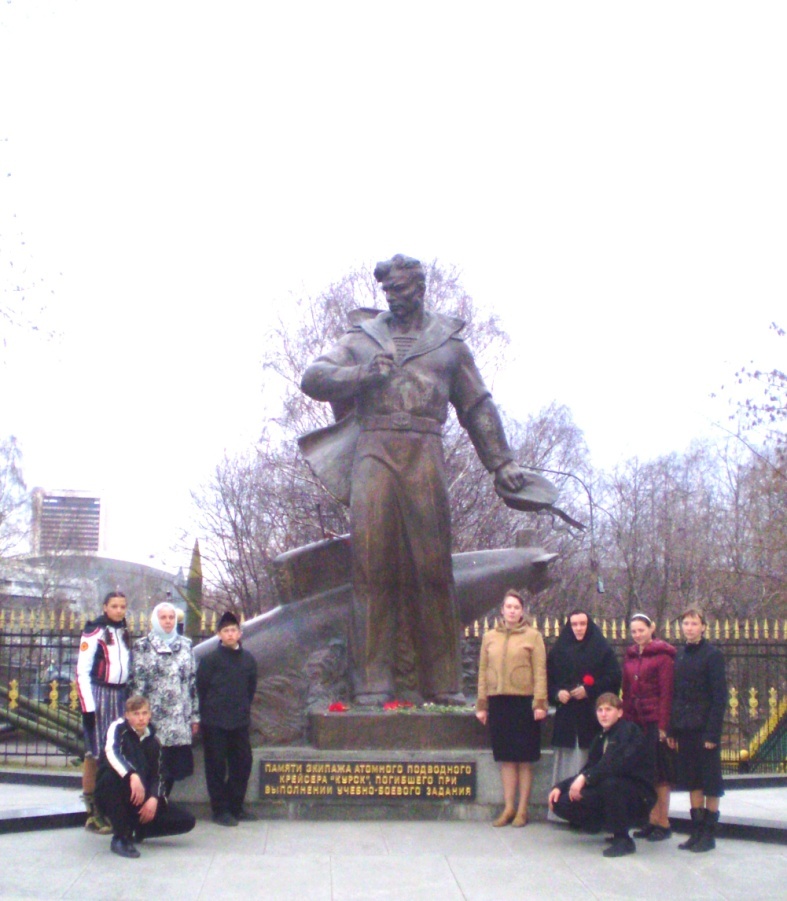 Курск. Музей Курской битвы.
Москва. 
Памятник 
подводникам 
АПРК «Курск».
Мероприятие 
«У войны – не женское лицо»